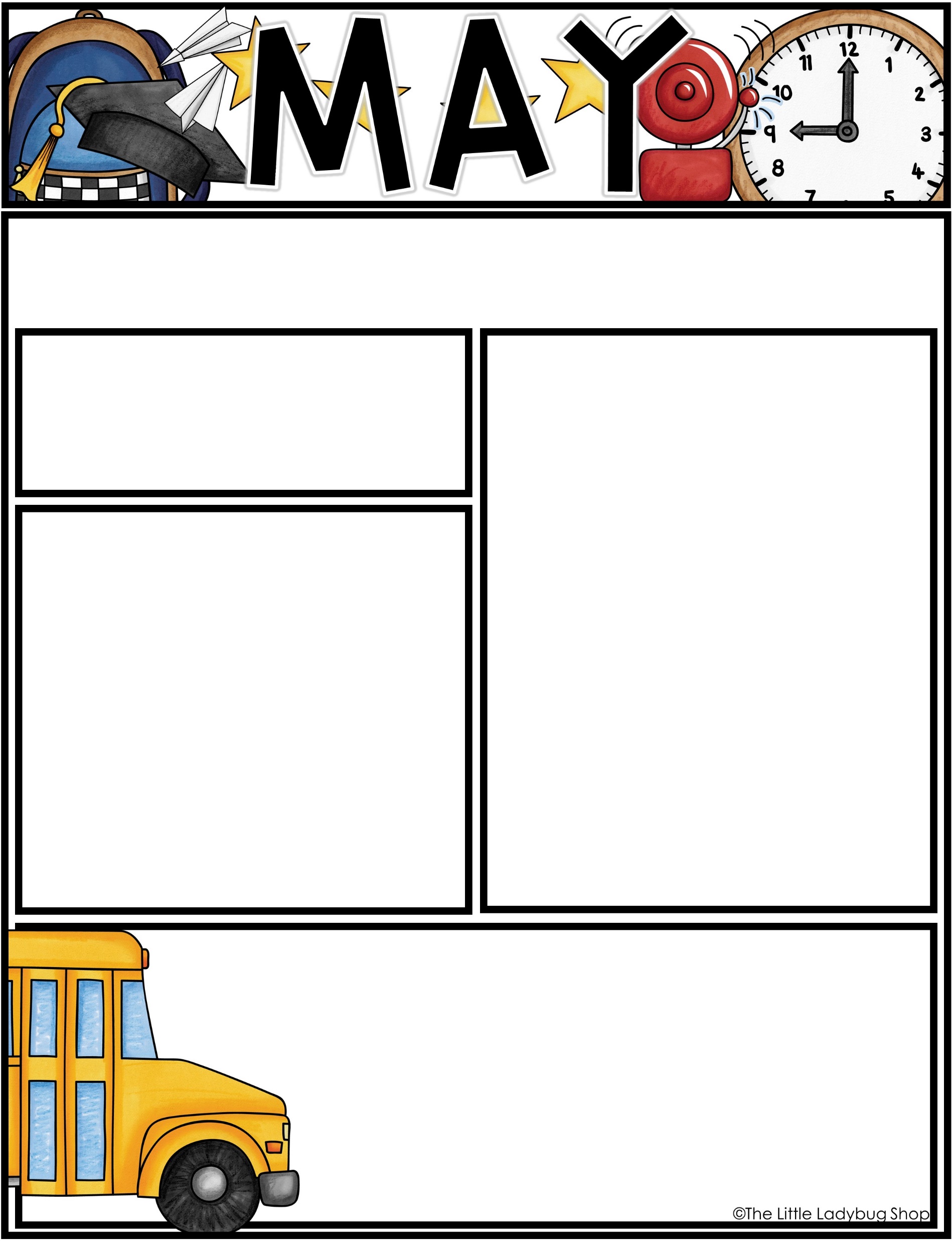 May’s Monthly Resources
https://docs.google.com/document/d/1P8ry4qu8pU0qp6TnLkYCpTT6IdQ_RfbJoO2Bg9YMdWA/edit
English Language Learners Resources
Literacy Volunteers of Berkshire County 
1 Wendall Avenue offers free English tutors

18 Degrees: ELL Family Resource Center
Latino Support Groups
Spanish Parenting Classes
https://wida.wisc.edu/teach/learners/engagement
Food Resources/Pantry

Berkshire Dream Center 
475 Tyler Street 
(Tuesdays 4:00pm-5:00pm)

Christian Assembly Church
850 Williams Street
(Wed/Fri 10:00am-1:00pm)

Christian Center
193 Robbins Ave
(Mon-Thurs 10:00am-1:00pm)

St. Mark’s Church
400 West Street
(Last two Fridays of each month 
9:00-11:00am)

Salvation Army
198 West Street
Wed-Fri 10:00am-2:00pm
Clothing Resources:

Berkshire Dream Center
475 Tyler Street 
Pittsfield, MA 01201
Diaper Distribution/Food Distribution Tuesdays 2:30-3:30

Christian Center
193 Robbins Ave
Pittsfield, MA 012019:00-3:00 Mon-Friday

Salvation Army
198 West Street
Pittsfield, MA 01201 Monday-Friday 9:00-3:00
Student Support Resources
18 degrees
Out of school: Located at Morningside Community and Conte Community Schools your child will receive healthy snacks, homework help, outside play and lots of activities to keep them engaged and safe.

Family Resource Center: Services are available to anyone regardless of income, insurance or resident status

Boys and Girls Club after school program
Before and after school program